Міністерство освіти і науки України
Департамент науки і освіти Харківської обласної державної адміністрації
Харківське територіальне відділення МАН України
БІОТЕСТУВАННЯ  РІВНЯ ЗАБРУДНЕНОСТІ АТМОСФЕРНОГО ПОВІТРЯ В ПРОМИСЛОВИХ ЗОНАХ М.ХАРКОВА З ВИКОРИСТАННЯМ ЛИСТОВИХ ПЛАСТИНОК  ТОПОЛІ ПІРАМІДАЛЬНОЇ
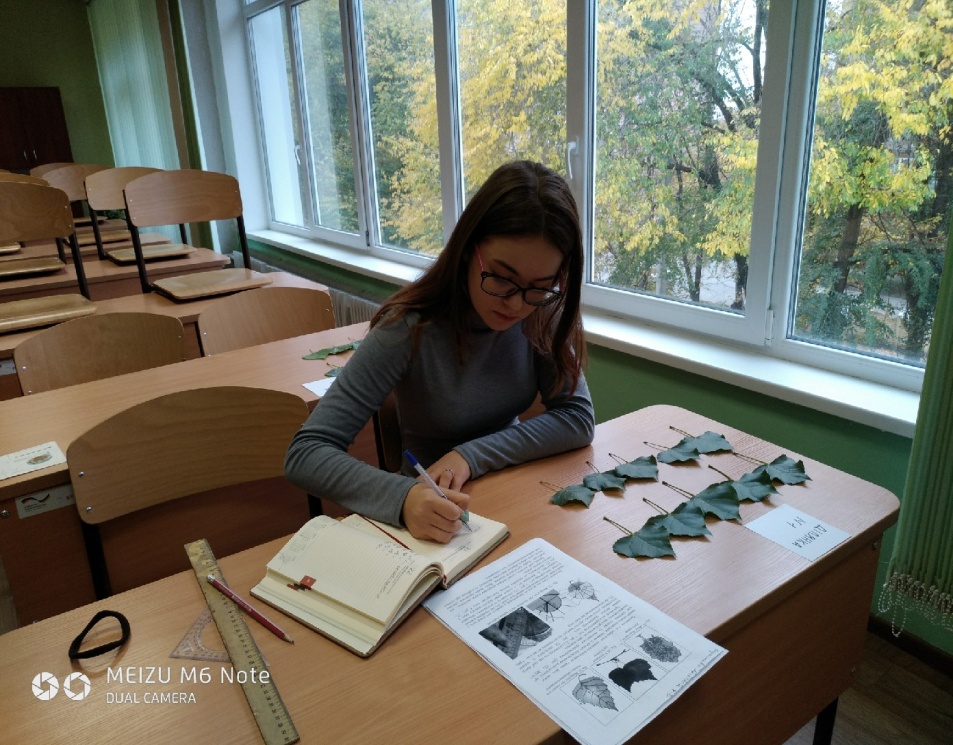 Роботу виконав: Скрипник Анна Андріївна, учениця 10 класу, Харківської загальноосвітньої школи І-ІІІ ступенів №153 Харківської міської ради Харківської області;

Науковий керівник: Литвин Наталія Андріївна, вчитель хімії Харківської загальноосвітньої школи І-ІІІ ступенів №153 Харківської міської ради Харківської області, спеціаліст вищої категорії
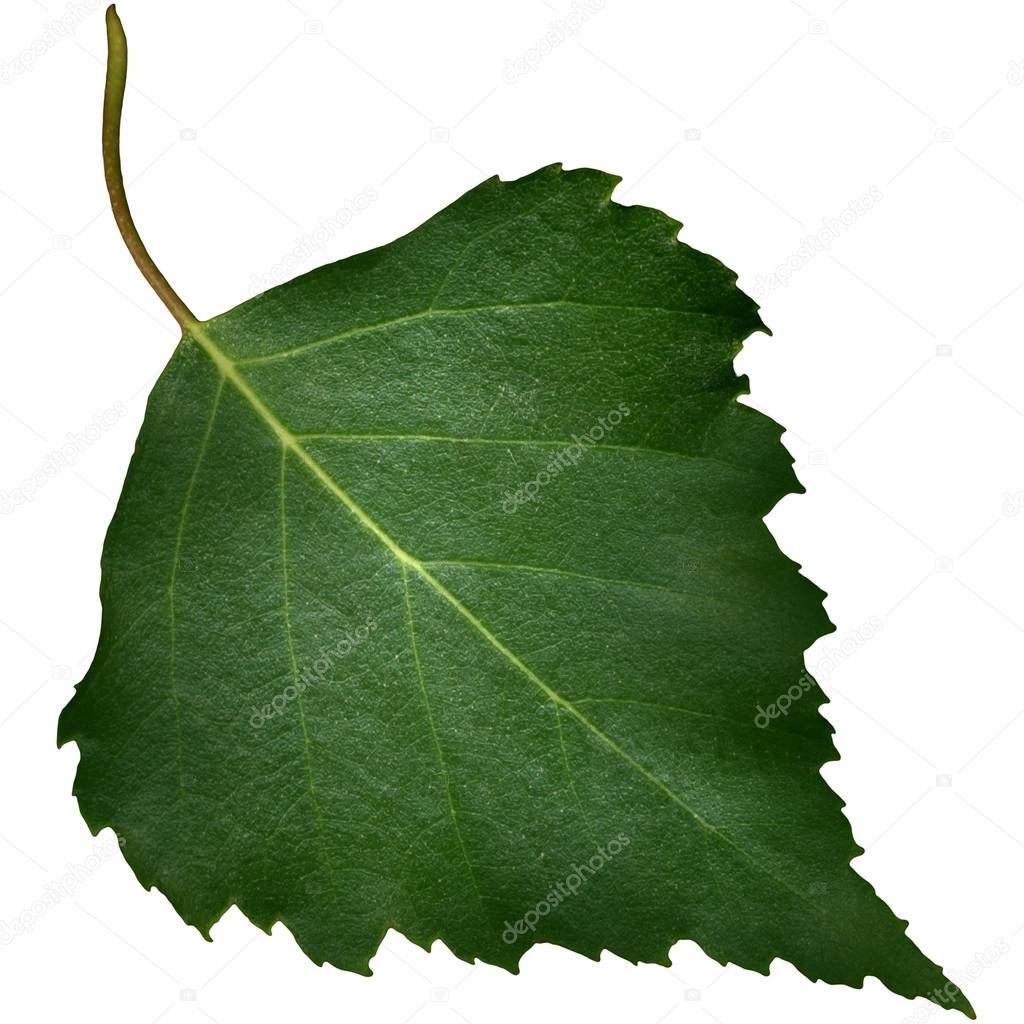 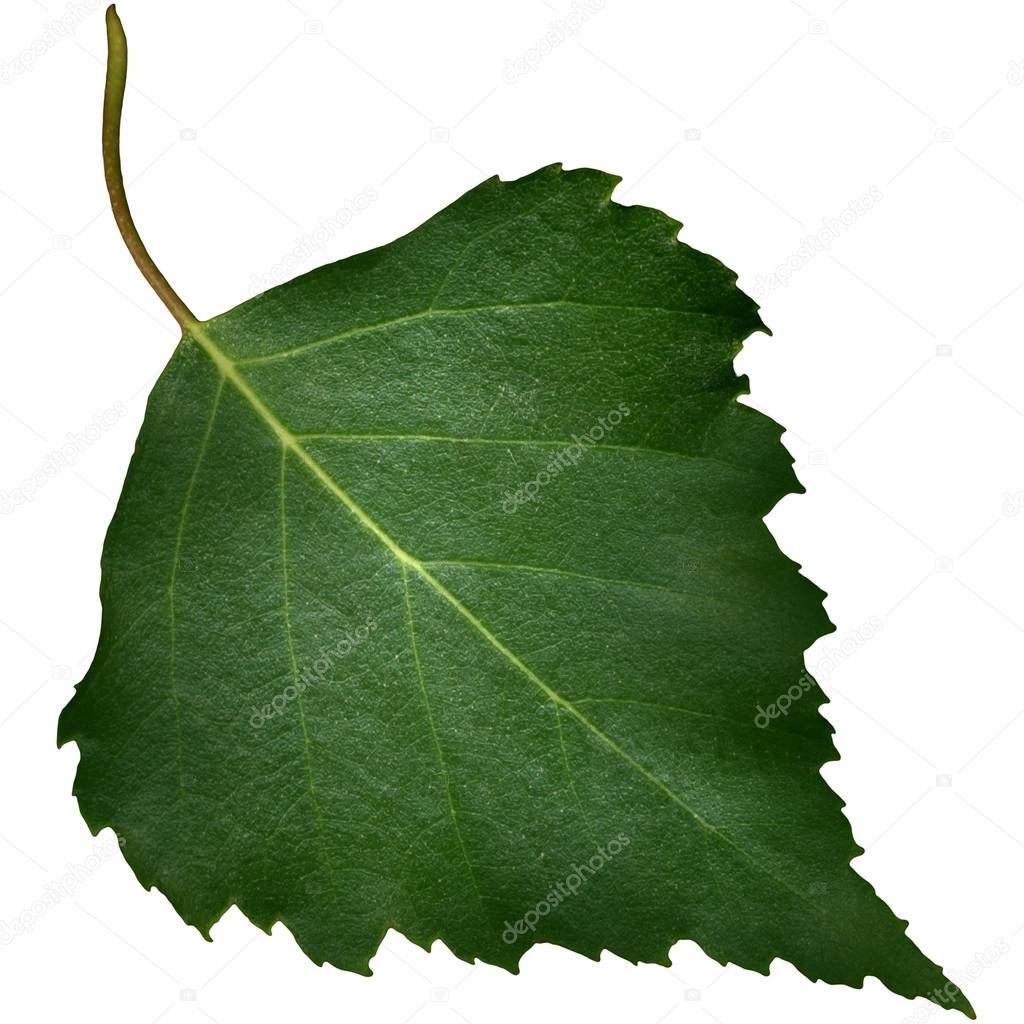 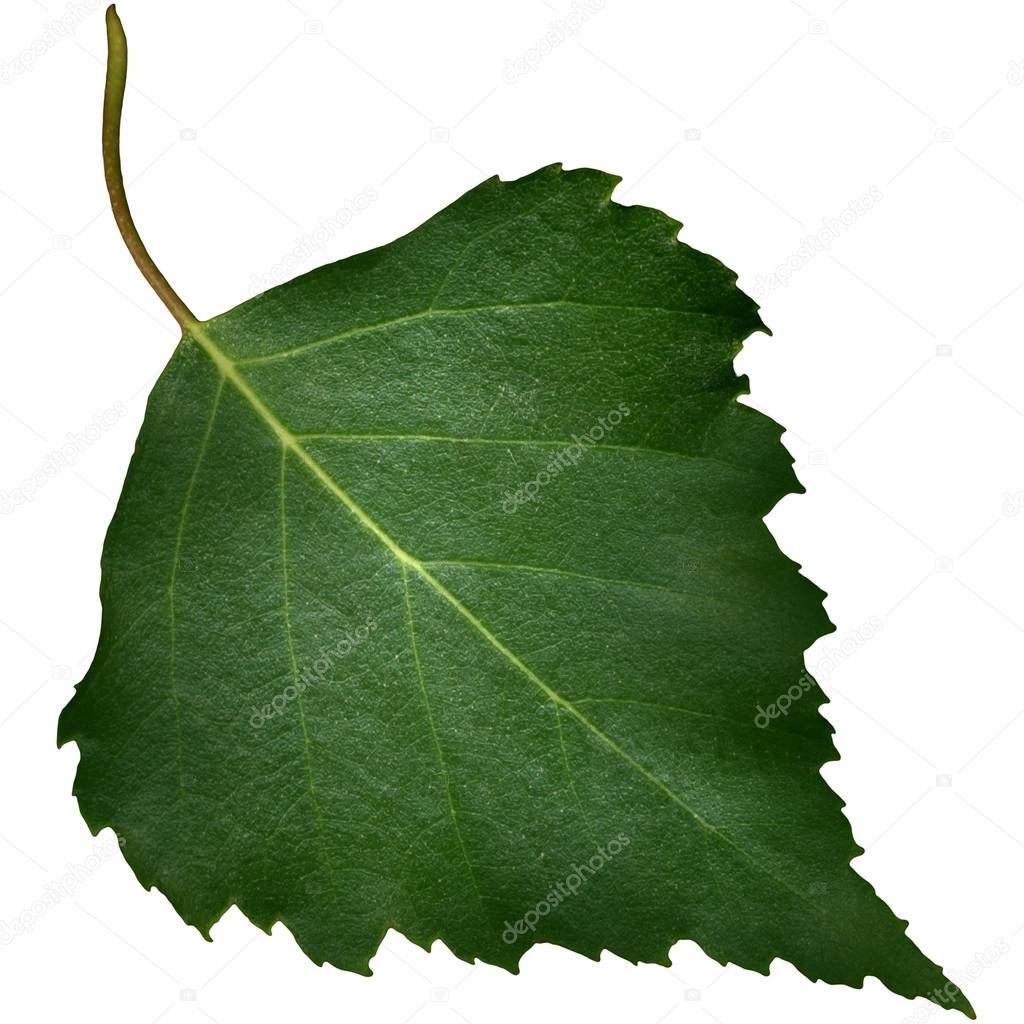 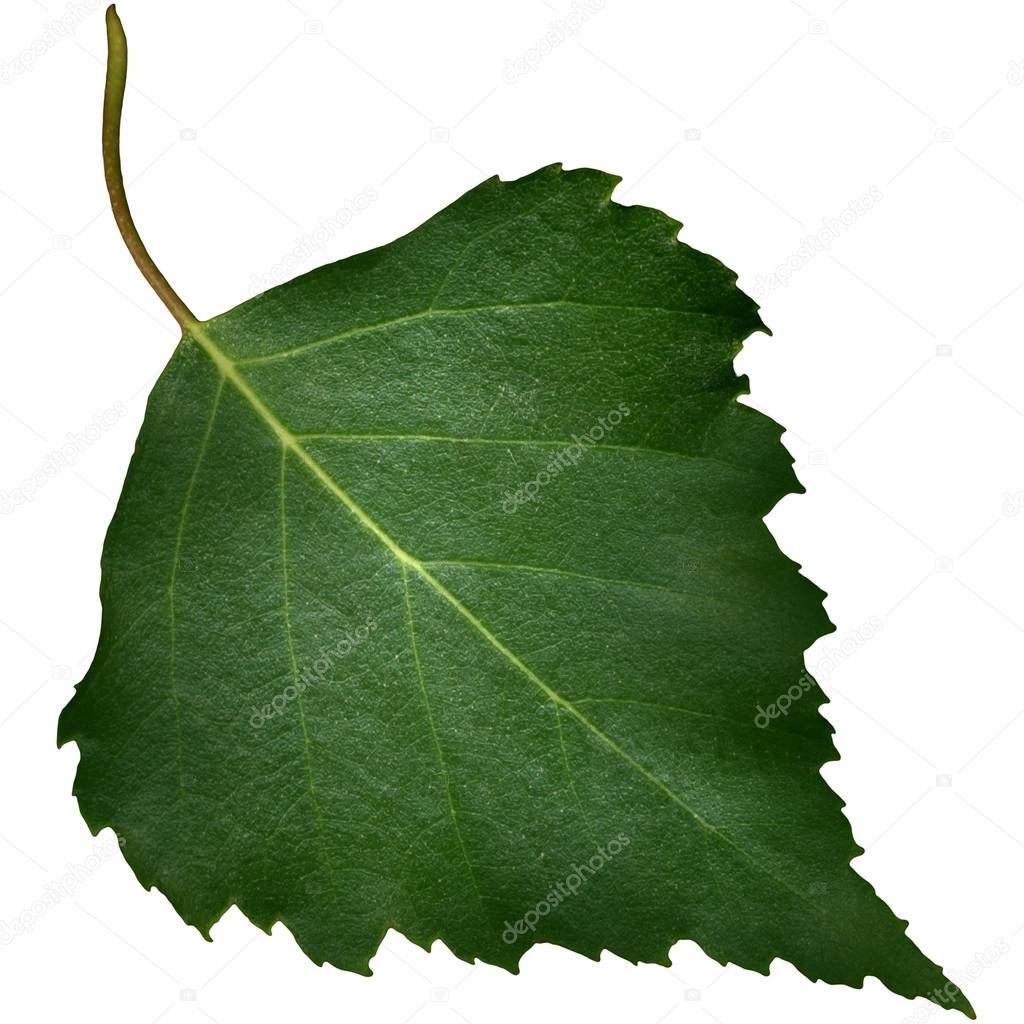 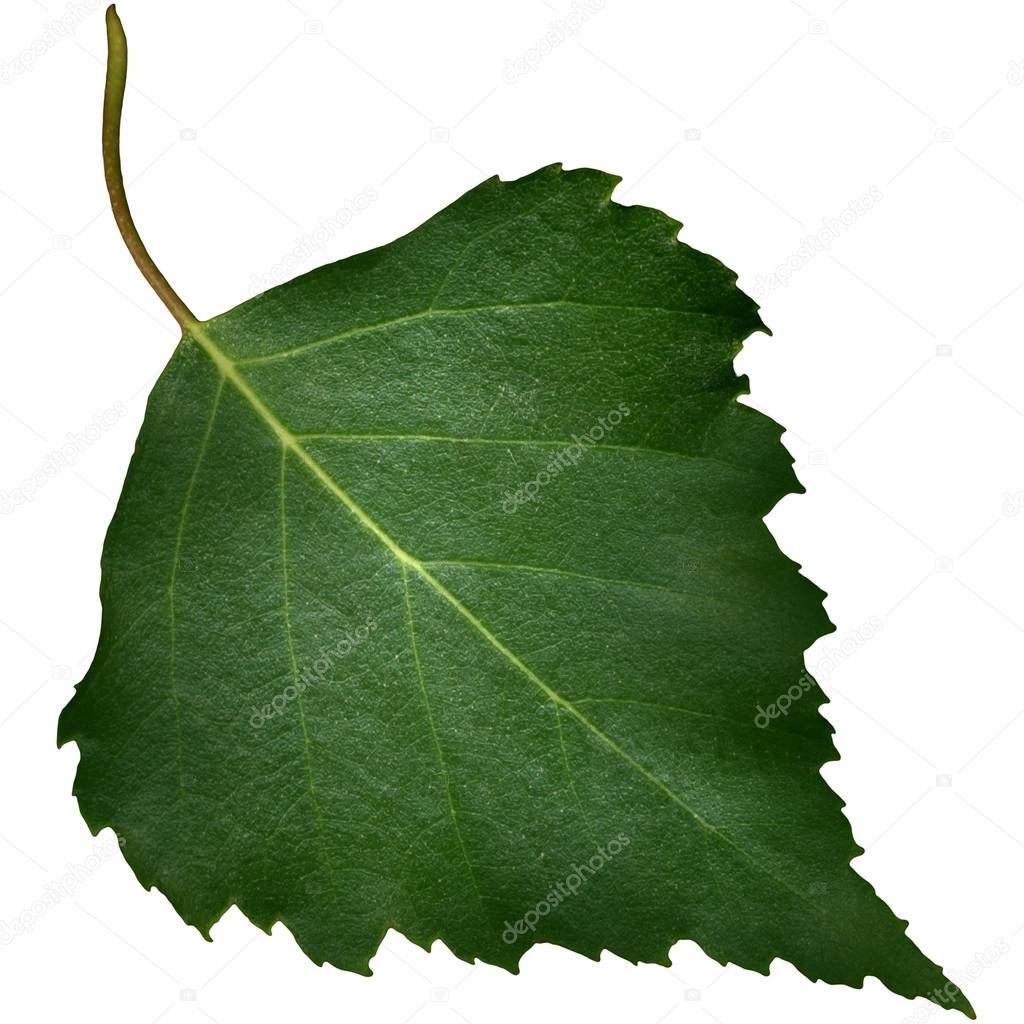 АКТУАЛЬНІСТЬ ДОСЛІДЖЕННЯ
Більшість території України перебуває у стані техногенного навантаження. Вплив хімічних і фізичних забруднень на живі організми значною мірою залежить від інших факторів довкілля. За таких умов важливо не тільки проводити пошук екстремальних забруднень, але й  здійснювати оцінку якості довкілля. Найважливішим об’єктом біоіндикації довкілля є рослини. Тому робота дійсно є актуальною.
Тема є новою, адже серед існуючих методів моніторингу стану навколишнього середовища, а саме стану повітряного басейну, біоіндикатор є прогресуючим. Завдяки саме цьому методу, ми можемо визначити рівень забрудненості довкілля в певному районі без допомоги спеціальних приладів. Біоіндикація урбосередовища за показником флуктуючої асиметрії дерев є простим і доступним методом.
НОВИЗНА ЕКОЛОГІЧНОГО ПРОЕКТУ
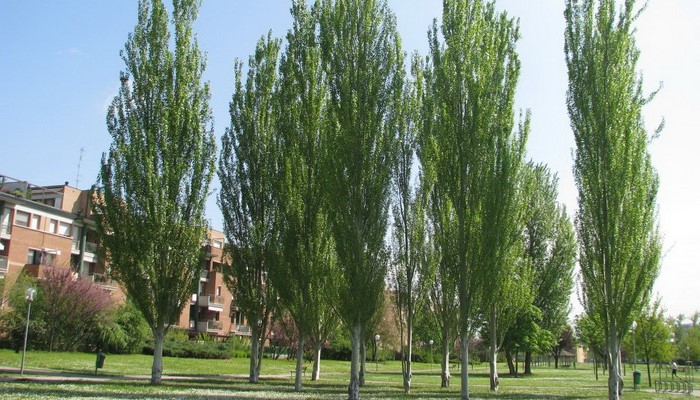 ТОПОЛІ ПІРАМІДАЛЬНІ Рорulusnigravar.piramidalis
МЕТА РОБОТИ
дослідження й аналіз деяких способів вимірювань морфометричних параметрів листків тополі пірамідальної, щодо придатності запропонованих способів для оцінки якості довкілля та вивчення морфологічної реакції листків тополі у різних урбоекологічних умовах м.Харкова.                        .
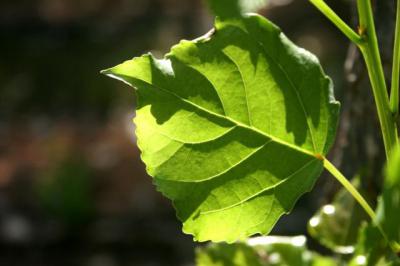 ЗАВДАННЯ ДОСЛІДЖЕННЯ
Опрацювати наукову літературу, щодо цієї теми.
Опанувати методику визначення рівня забрудненості повітря в певних районах м. Харкова.
Провести експертну оцінку рівня забрудненості  на певних ділянках міста Харкова у різних урбоекологічних умовах на листі дерев'янистої рослини (тополі пірамідальної (лат.Рорulusnigravar.piramidalis) за допомогою спеціального обладнання.
Проаналізувати  результати вимірювання флуктуючої асиметрії листя, зібраного з дерев ,які ростуть в місцях , які мають різний рівень техногенного навантаження
Розробити пропозиції щодо використання методу біоіндикації щорічно для спроб поліпшення стану аеротехногенного забруднення даної місцевості.
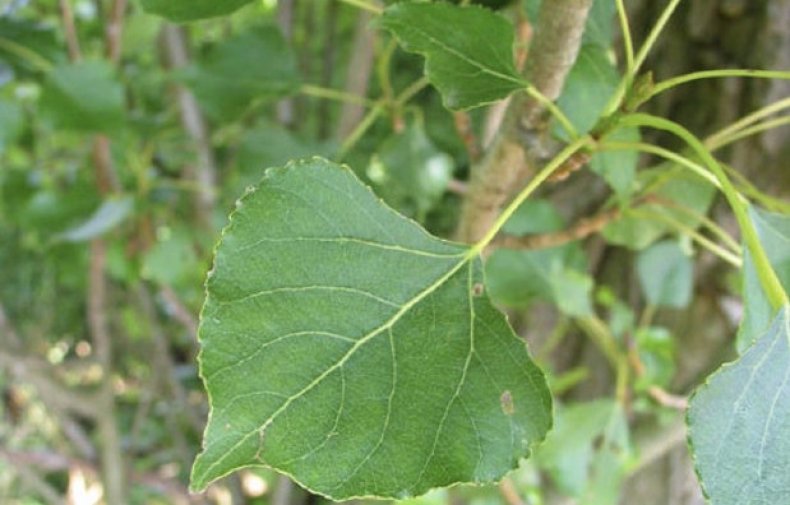 ОБ’ЄКТ ДОСЛІДЖЕННЯ: 
листя Тополі пірамідальної Рорulusnigravar.piramidalis
ПРЕДМЕТ ДОСЛІДЖЕННЯ: флуктуюча асиметрія листя    Тополі пірамідальної Рорulusnigravar.piramidalis, як показник високого рівня антропогенного навантаження
ГЛОСАРІЙ
Біоіндикація - це оцінка стану середовища за допомогою живих об'єктів, використання організмів або угруповань організмів, чий вміст певних елементів або сполук, а також морфологічна, гістологічна або клітинна структура, метаболічні та біохімічні процеси, поведінка та популяційна організація дають інформацію щодо якості навколишнього середовища або природи змін цього середовища.
 Флуктуюча асиметрія (ФА) - запропонована Ван Валеном. Використовується при роботі з біологічними об’ктами . Дозволяє оцінити нестабільість розвитку цілого організму або його частин. При флуктуючій асиметрії розходження між сторонами не є строго генетично детермінованими.
МЕТОДИКА     ВИМІРЮВАННЯ
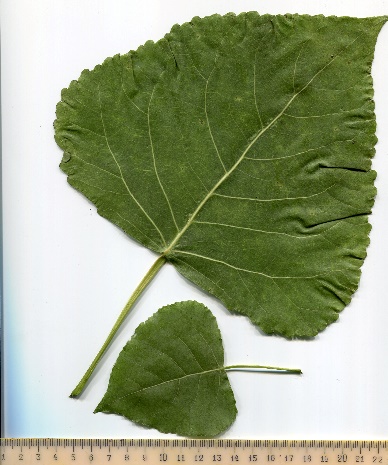 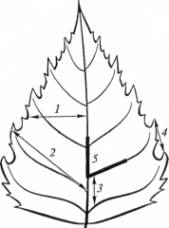 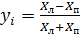 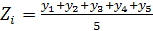 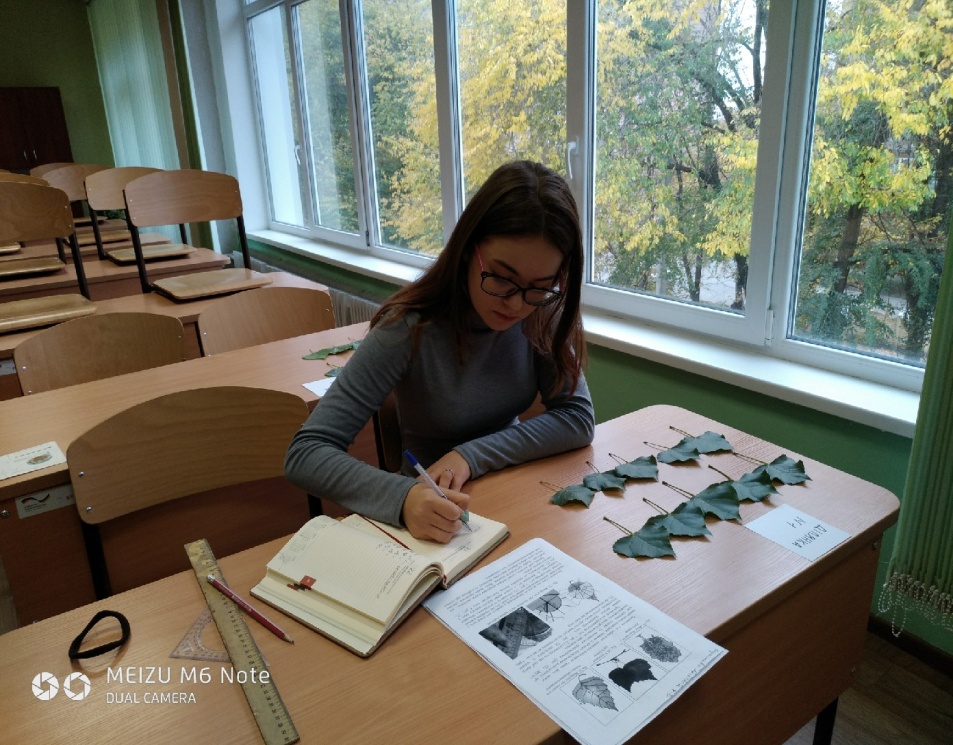 Шкала О.П.МЕЛЕХОВА та О.І.ЄГОРОВА
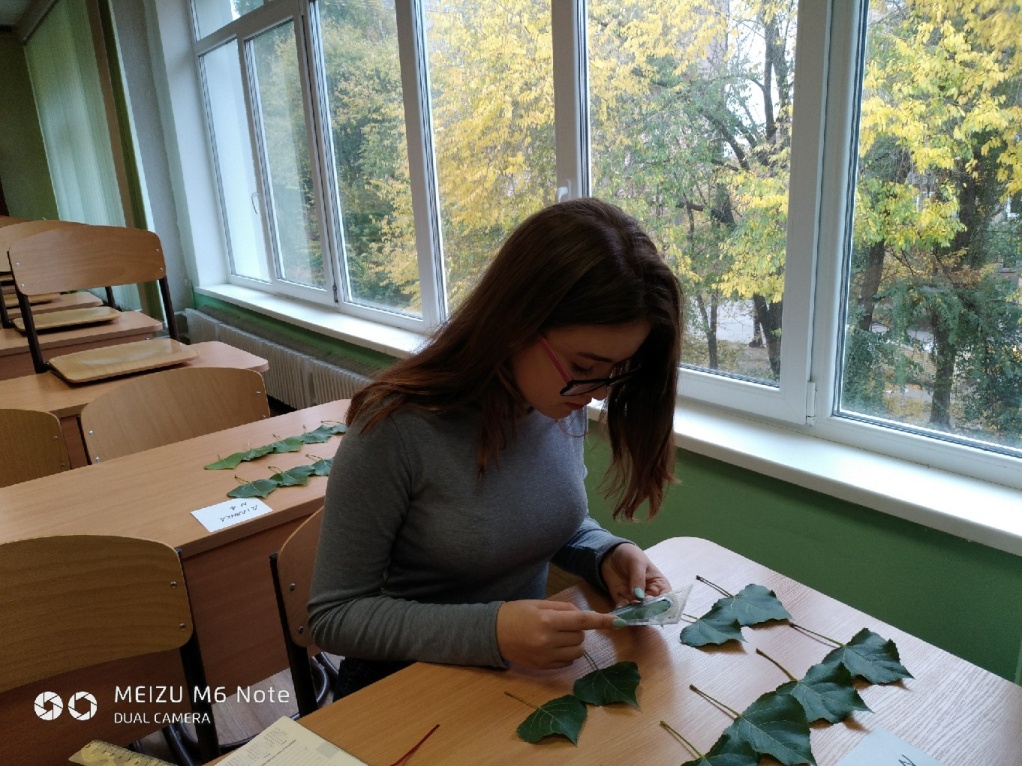 1 бал (до 0,055) – чисте повітря
2 бали (0,055-0,060) – відносно чисте повітря
3 бали (0,060-0,065) – забруднене повітря
4 бали (0,065-0,070) – сильно забруднене повітря
5  балів (більше 0,070) – надто сильно забруднене повітря.
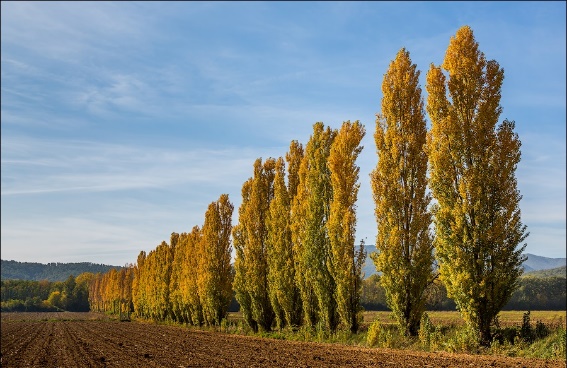 КАРТА ЗБОРУ ПРОБ
МАТЕРІАЛИ ДОСЛІДЖЕННЯ
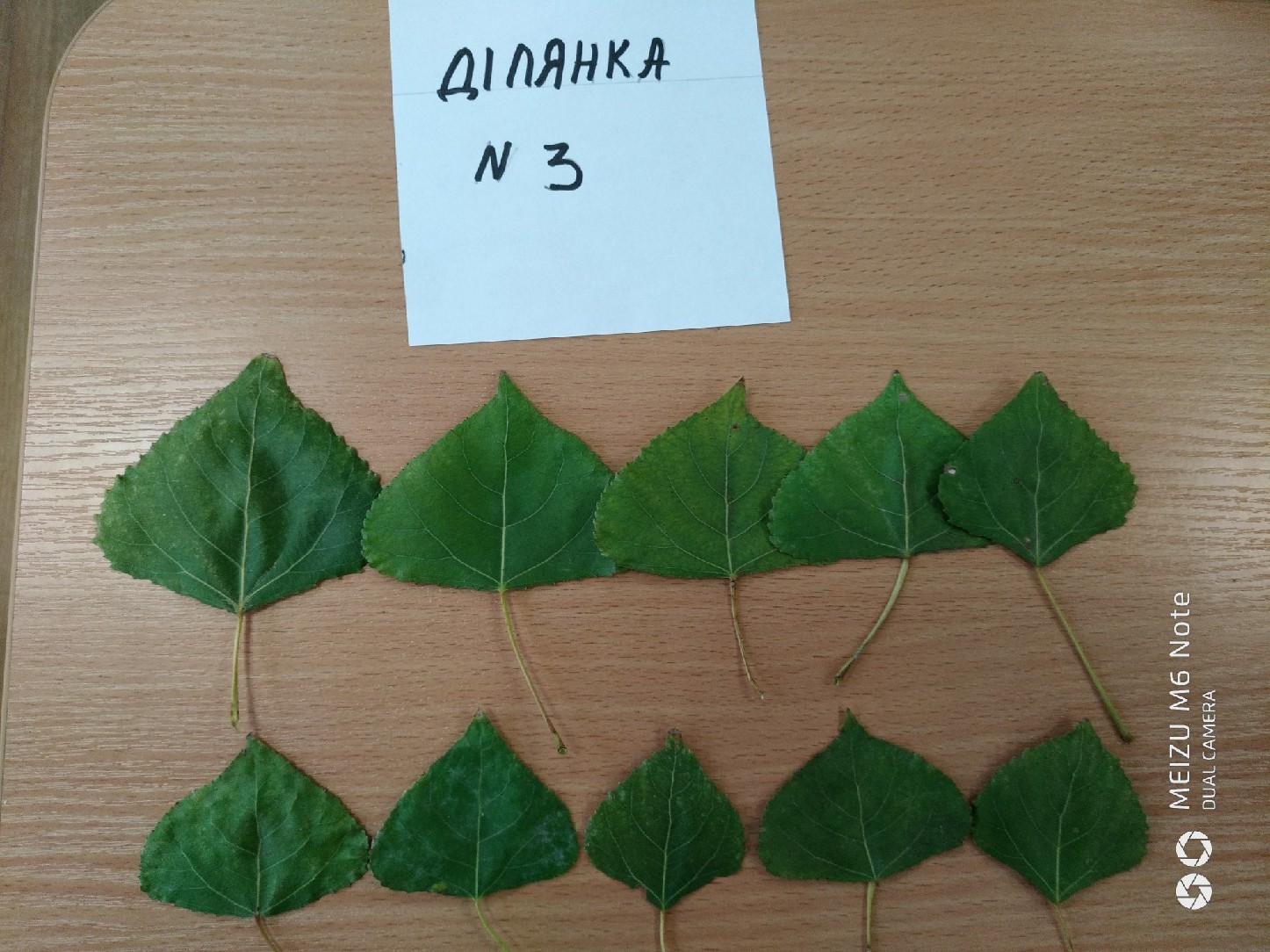 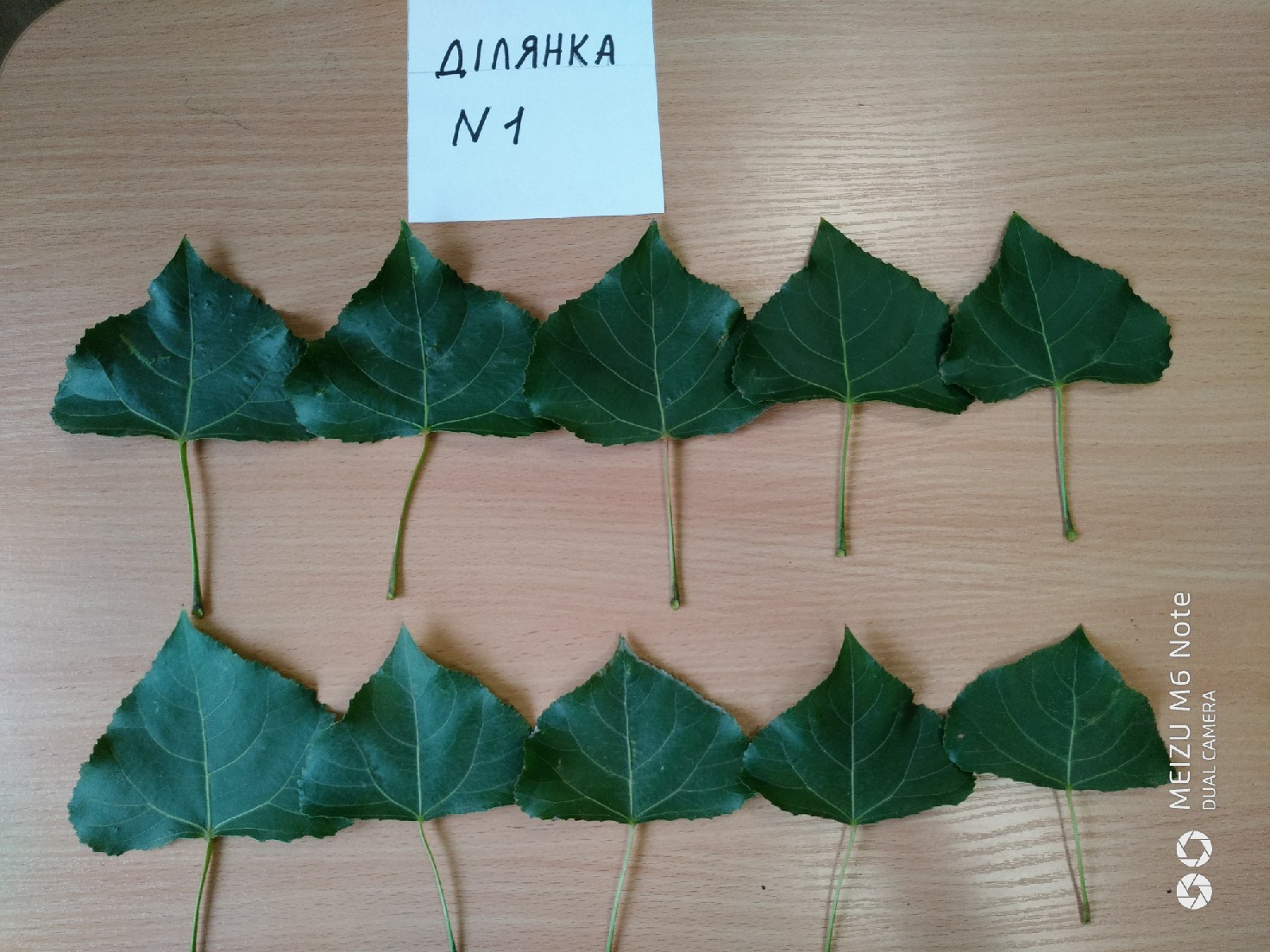 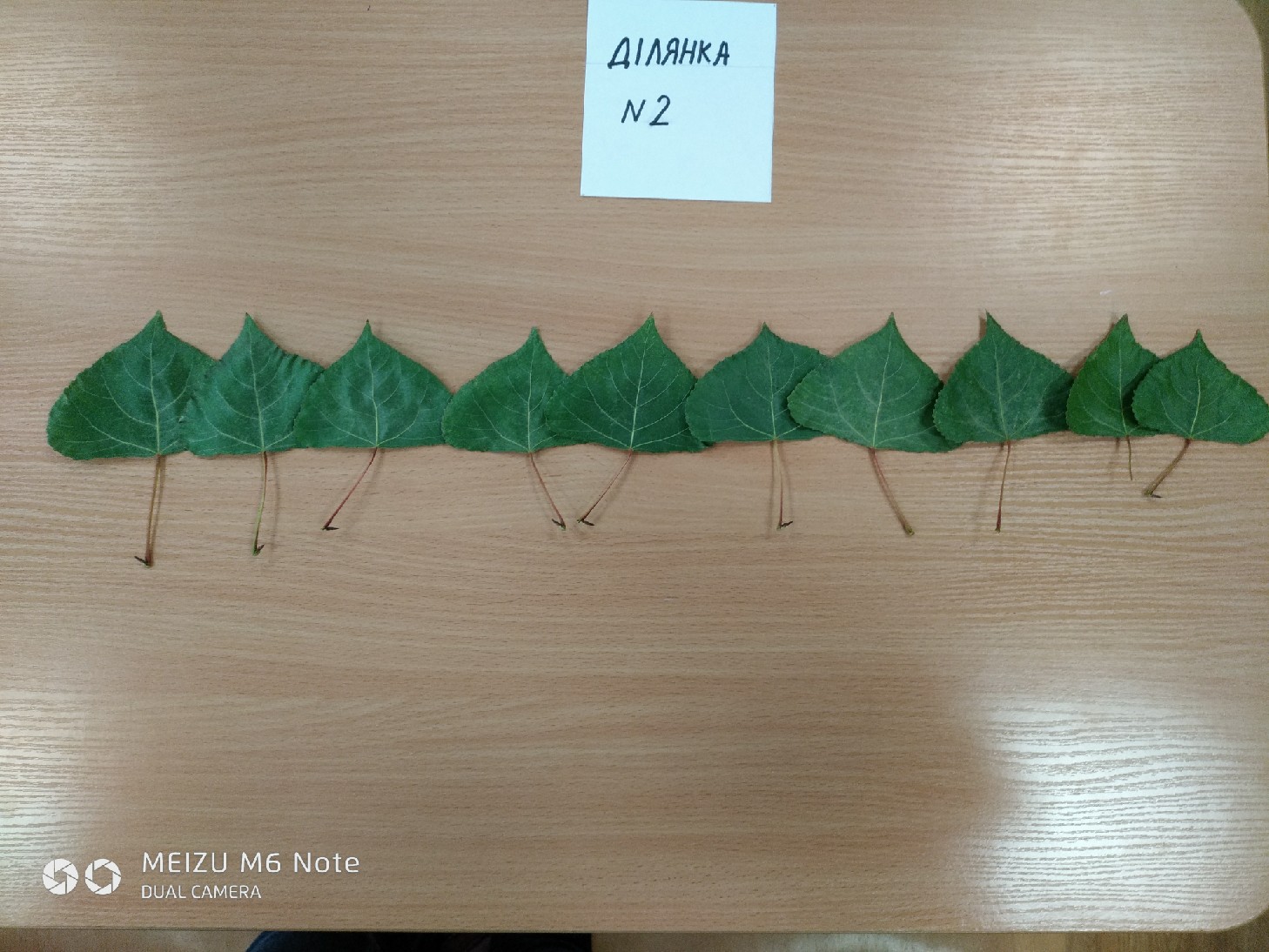 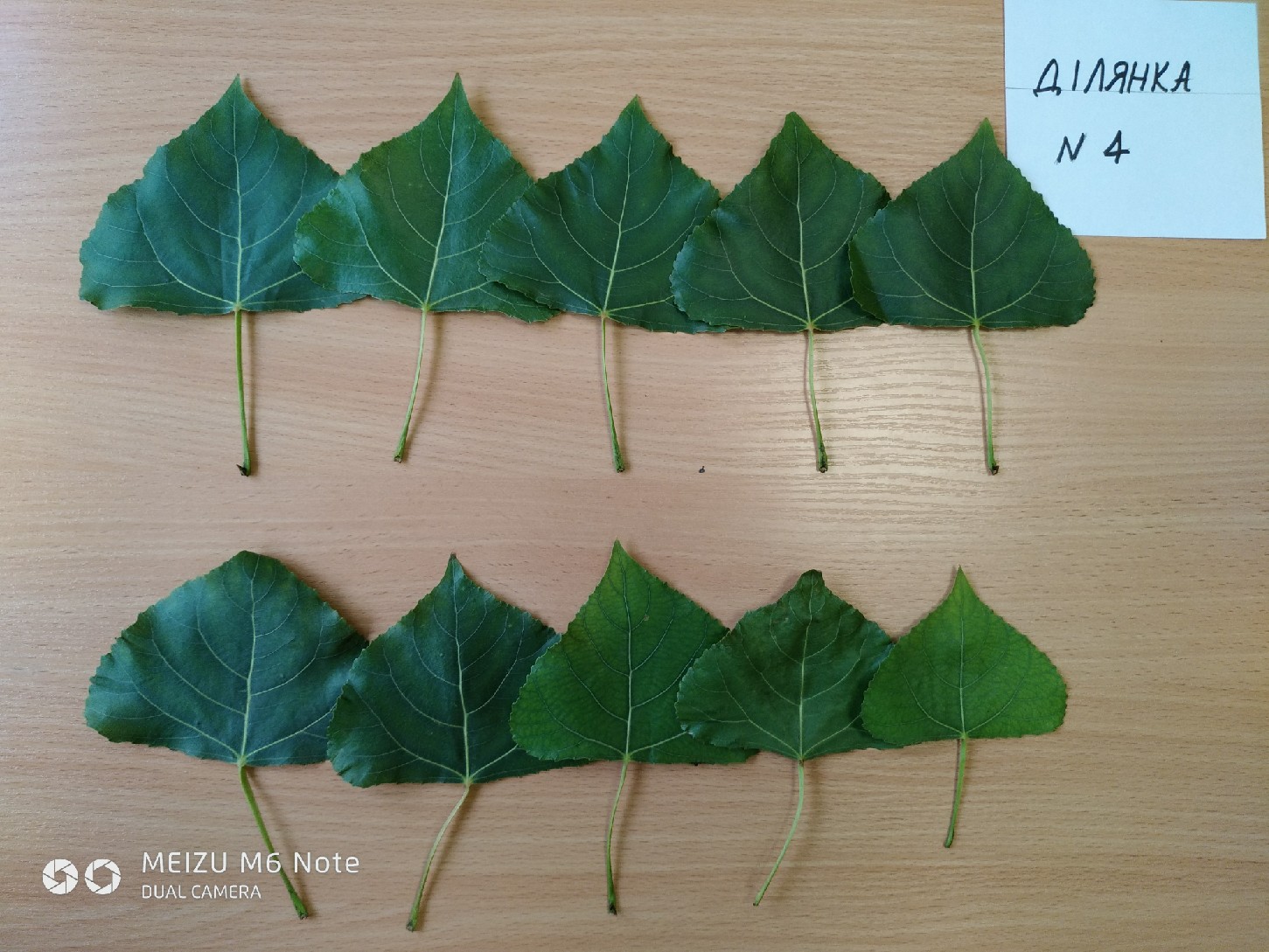 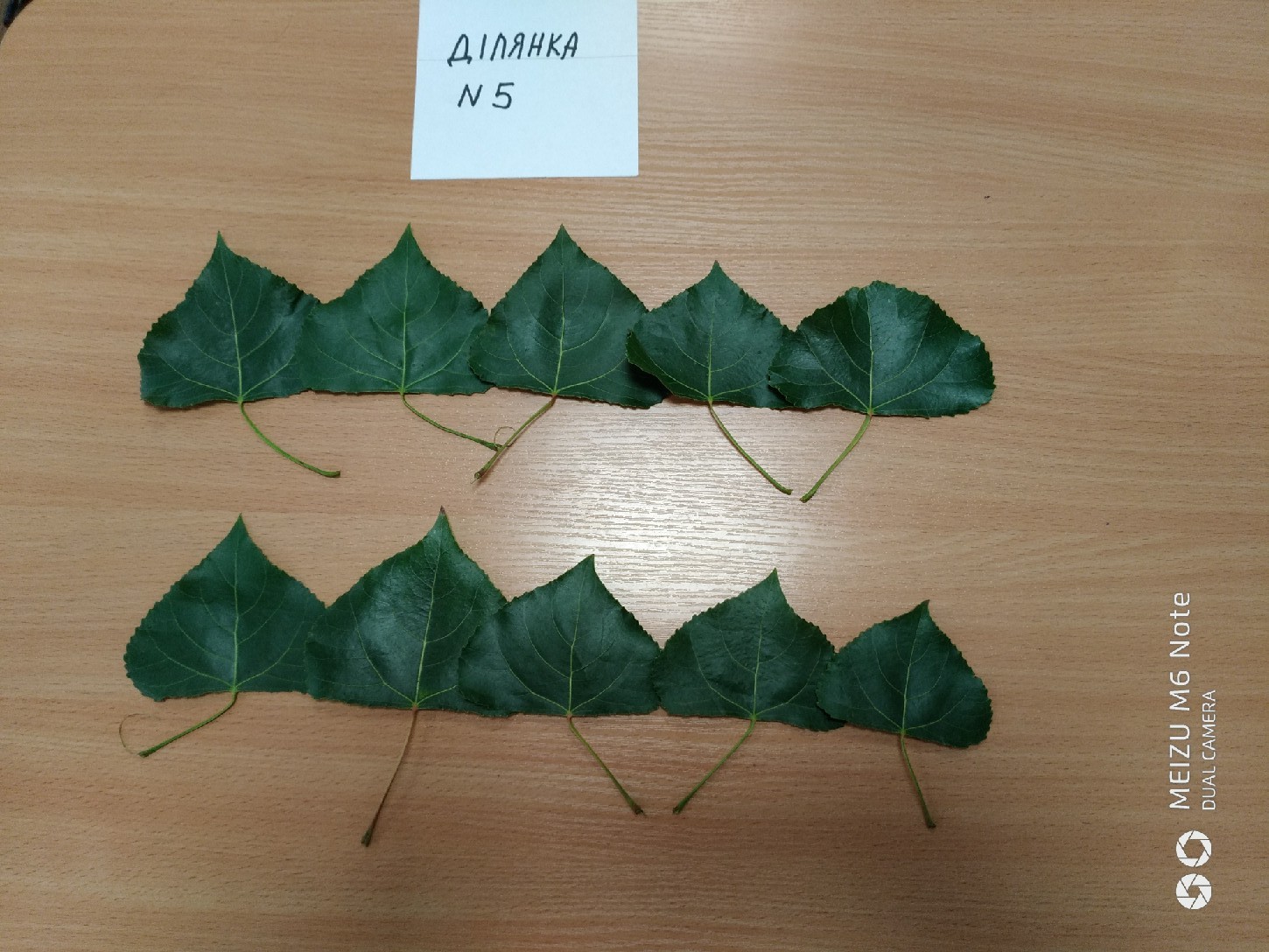 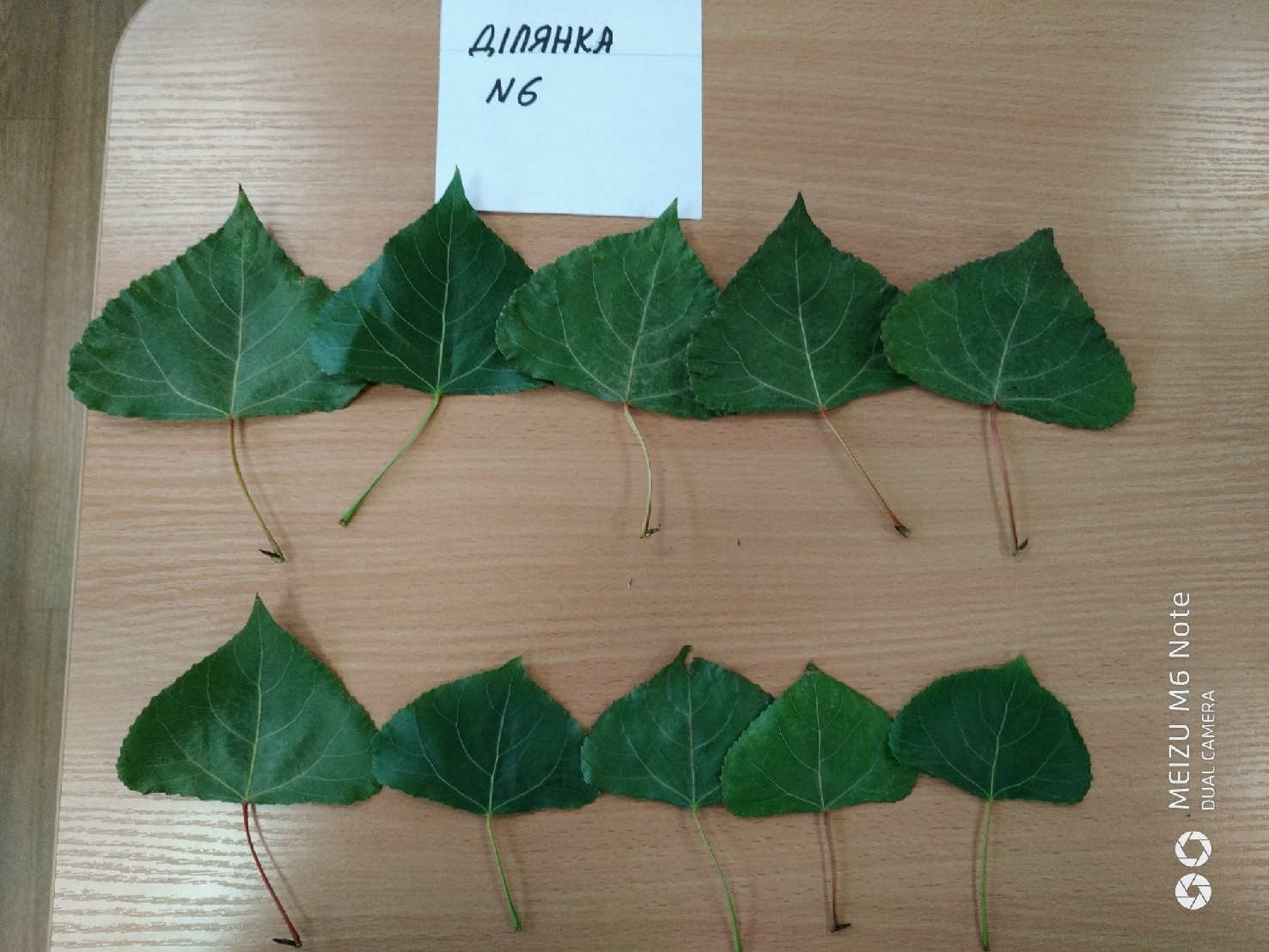 УЗАГАЛЬНЕННЯ ЗА 2017-2018 РОКИ
ВИСНОВКИ
Порівнюючи із даними 2017 року, ми бачимо, що антропогенне навантаження впливає на стан рослинності, змінюючи їх параметри розвитку.
Тополя пірамідальна може використовуватися у якості біоіндикатора, оскільки спостерігаються зміни розмірів листової пластинки.
 Хімічний склад повітря впливає на розвиток надземної частини рослини. 
Використавши метод біоіндикації, а саме - розрахунки  флуктуючої асиметрії, був виявлений критичний стан повітря мікрорайонів з промисловим навантаженням .
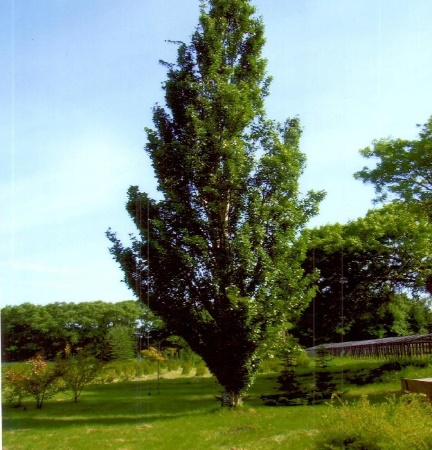 ПРОПОЗИЦІЇ ТА ВПРОВАДЖЕННЯ
Результати даної роботи було оприлюднені на засіданні гуртку юних екологів.
Для батьків та мешканців приватних будинків було створено пам’ятки з пропозицією провести такий дослід з деревами поблизу своїх будинків.